Решение 
текстовых 
    задач
Подготовка    к   экзамену
Цели урока:
Образовательная: продолжить  формирование  практических  умений  и  навыков  решения  текстовых  задач. Расширение математических представлений о приемах и методах решения задач. 

Развивающая: развитие логического мышления, памяти, познавательного интереса, продолжать формирование математической речи и графической культуры, вырабатывать умение анализировать и сравнивать;

Воспитательная: приучать к эстетическому оформлению записи в тетради, умению выслушать других и умению общаться, прививать аккуратность и трудолюбие.
Сегодня на уроке вы можете получить хорошие оценки.

Для этого вам нужно поднимать руку и отвечать, когда вас спросят. Ответ, который вы просто выкрикните не засчитывается. 
Каждый правильный ответ оценивается одним баллом.
При решении задач тоже будут присваиваться баллы.
Кроме этого, вся классная работа должна быть выполнена и оценивается баллами.
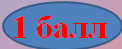 1 балл
Классификация текстовых задач:
 задачи, связанные с понятием «процента»;
 задачи на движение;
 задачи  на смеси и сплавы;
 задачи на совместную работу.
Классификация задач на движение

          движение объектов  в одном  направлении;

             движение из одного пункта в другой с                остановкой в пути;
       
               движение объектов навстречу               друг другу;
 
                движение по водному пути.
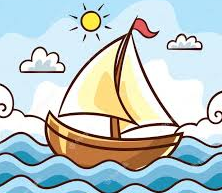 Особенности рассуждений задач на движение

Задача 1. Из города выехал автомобиль со скоростью  40  км/ч. Через  4  часа вслед за ним выехал второй автомобиль со скоростью  60  км/ч.
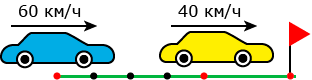 Скорость сближения — это скорость, с которой объекты сближаются друг с другом.

Чтобы найти скорость сближения двух объектов, которые движутся в одном направлении, надо из большей скорости вычесть меньшую.
?
движение из одного пункта в другой               с   остановкой в пути
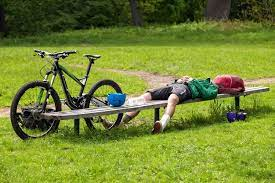 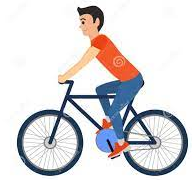 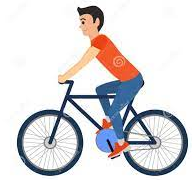 Средняя скорость  — это весь путь необходимо разделить все время в пути
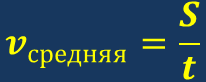 3 часа
1 час
3 часа
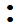 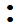 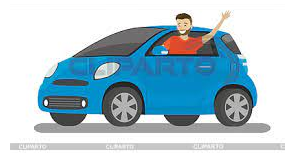 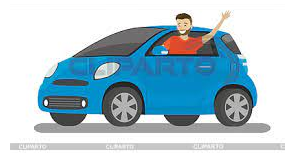 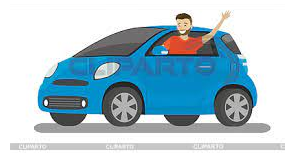 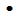 65 км/ч
120 км/ч
105 км/ч
Найдите среднюю скорость автомобиля.
движение из разных пунктов навстречу  друг другу
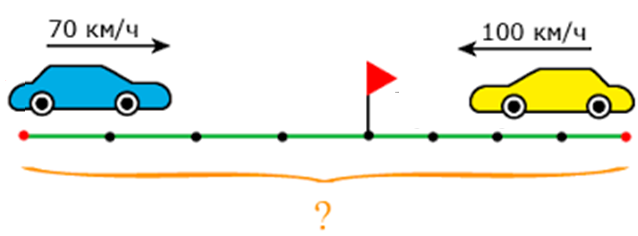 ?
движение по водному пути
Движение по течению
Движение против течения
Движение в стоячей воде
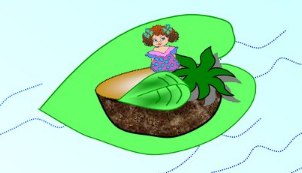 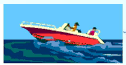 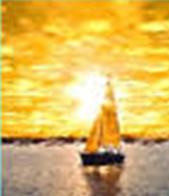 Движение по течению
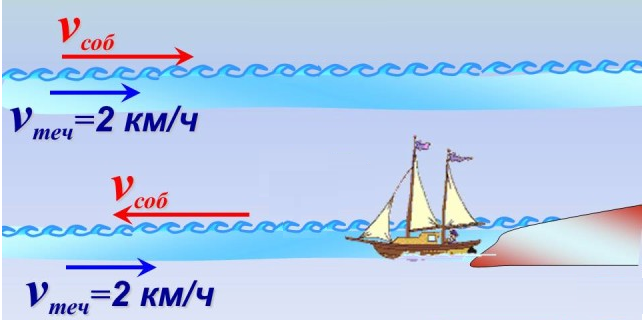 ?
?
Движение против течения
1 Вариант
2 Вариант
17
9
а)

б)

в)

г)

д)

е)
9
15
12
10
2
2
5
26
3
25
21
20
24
24
25
28
27
31
22
2
2
27
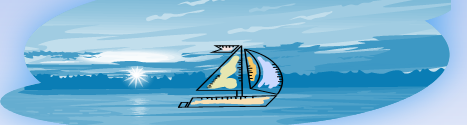 8 минут
1 Вариант
2 Вариант
17
9
а)

б)

в)

г)

д)

е)
9
15
12
10
2
2
5
26
3
25
21
20
24
24
25
28
27
31
22
2
2
27
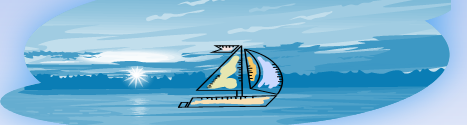 а)   1б,  1б,

б)   1б,  1б,

в)   1б,  1б,

г)   1б,  1б,

д)   1б,  1б,

е)   1б,  1б.

Всего – 12 баллов
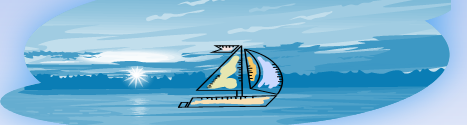 1. Поезд опаздывал на 1 час, чтобы приехать вовремя, увеличил скорость на 10 км/час на перегоне в 720 км. Найти скорость поезда по расписанию.
Объекты движения
Поезд идет со 
скоростью x км\ч
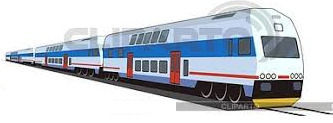 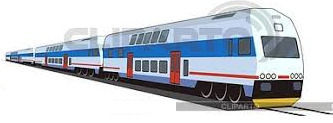 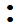 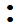 Скорость
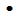 Ответ: 80 км/ч
Алгоритм решения задач на движение

Определить вид движения.
Какие объекты участвуют в движении.
Какую величину необходимо найти в задаче?
 Определить формулу, которой необходимо воспользоваться.
 Составить математическую модель.
 Анализ полученных результатов.
 Получить ответ на вопрос задачи.
Единицы измерения
2. Автобус-экспресс отправился от вокзала в аэропорт, находящийся на расстоянии 120км от вокзала. Пассажир, опоздавший на 10 минут на автобус, решил добраться до аэропорта на такси. Скорость такси на 10км/ч больше скорости автобуса. С какой скорость ехал автобус, если он приехал в аэропорт одновременно с такси?
Объекты движения
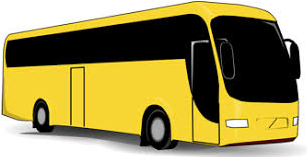 скорость x км\ч
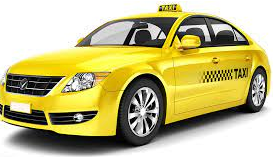 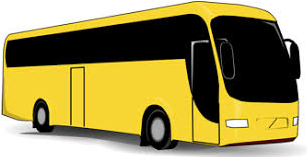 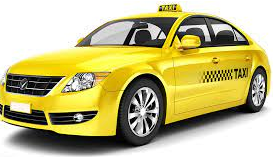 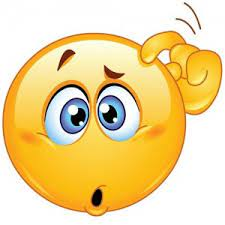 Составим уравнение
Найдите ошибку в рассуждении
3. Теплоход проходит по течению реки до пункта назначения 255 км и после стоянки возвращается в пункт отправления. Найдите скорость теплохода в неподвижной воде, если скорость течения равна 1 км/ч, стоянка длится 2 часа, а в пункт отправления теплоход возвращается через 34 часа после отплытия из него. Ответ дайте в км/ч.
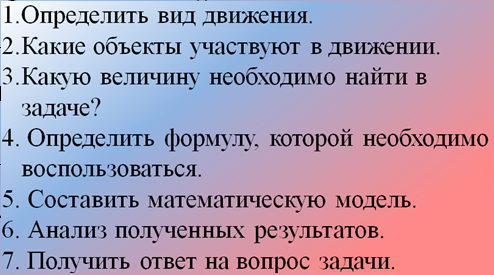 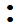 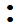 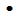 34 часа
5..Занесем данные в таблицу.
Составим математическую модель
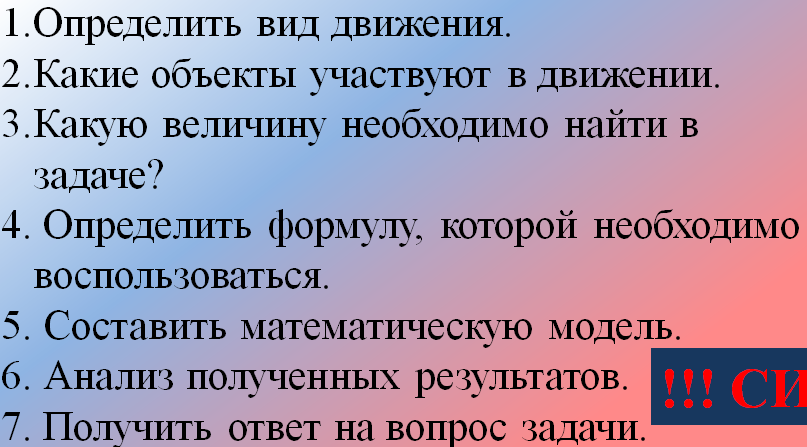 34 часа
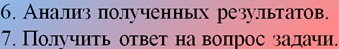 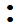 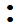 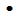 Посчитайте сколько баллов вы получили сегодня на уроке.
Домашнее задание.

Решите задачи с обоснованием (таблица, составление мат. модели, решение полученного уравнения, анализ результатов, запись ответа)

1. Автомобиль выехал с постоянной скоростью 90 км/ч из города A в город B, расстояние между которыми равно 270 км. Одновременно с ним из города C в город B, расстояние между которыми равно 162 км, с постоянной скоростью выехал мотоциклист. По дороге он сделал остановку на 45 минут. В результате автомобиль и мотоцикл прибыли в город B одновременно. Найдите скорость мотоциклиста.
Ответ дайте в км/ч.

2. Теплоход плывет из города А в расположенный на расстоянии 384 км ниже по течению реки город В. Простояв 8 часов в городе В, он возвращается обратно. На весь путь теплоход затрачивает 48 часов. Найдите скорость теплохода в неподвижной воде, если скорость течения равна 4 км/ч. Ответ дайте в км/ч.
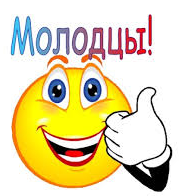 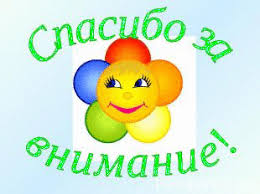